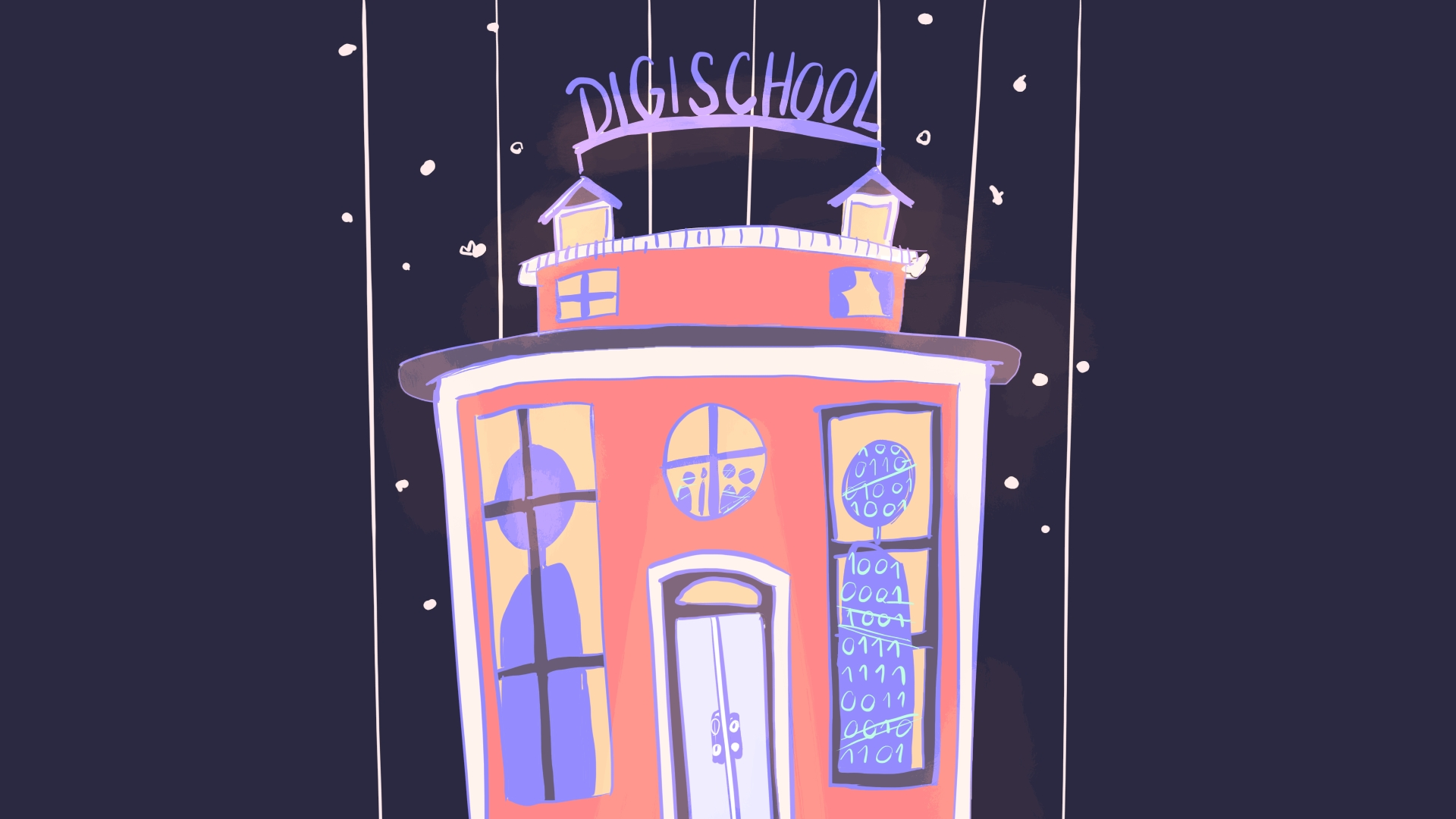 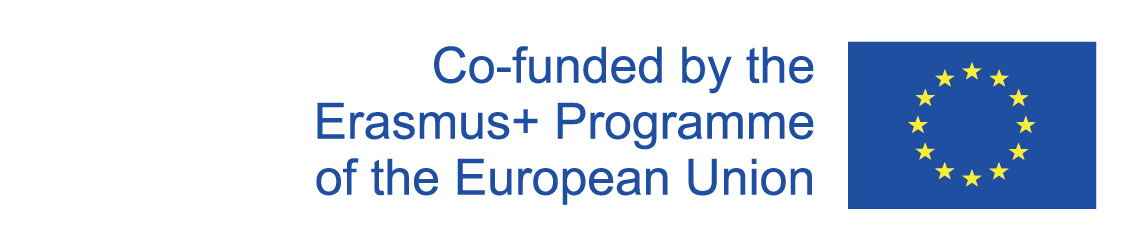 Digi School EthicsRelationship Conflict
2020-1-SK01-KA226-SCH-094350
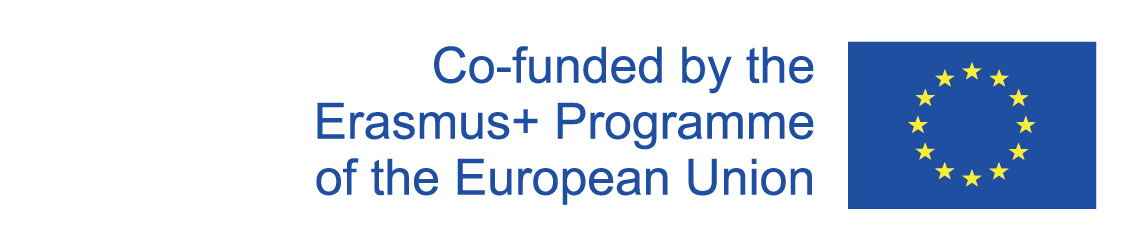 Relationship Conflict
SUBJECT: Ethics
SPECIFICATION: Relationship Conflict
AGE GROUP: 14-15
1 LESSON: 45 min
2020-1-SK01-KA226-SCH-094350
‹#›
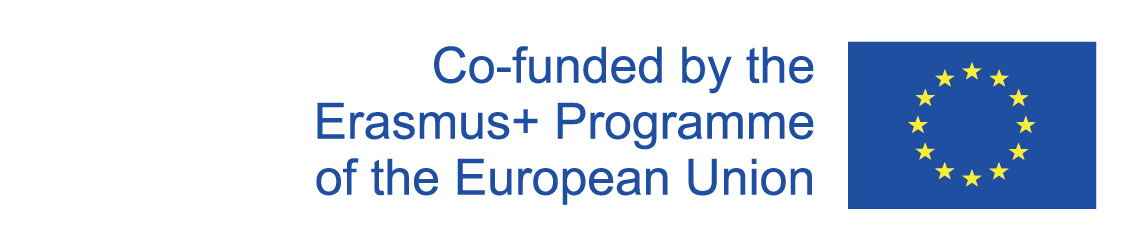 CONTENTS
Definition of a  Relationship Conflict
01
02
Ways of Conflict Non-solution
Ways of Conflict Solution
03
Teaching Materials
04
2020-1-SK01-KA226-SCH-094350
‹#›
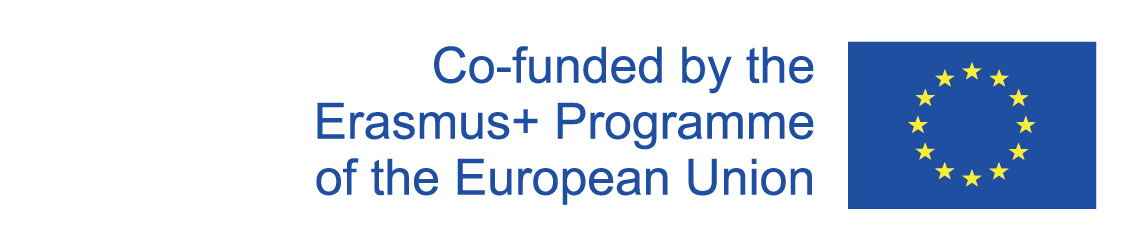 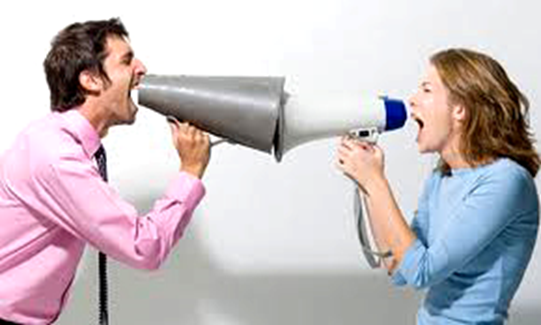 1
Relationship Conflict
Definition of a conflict
2020-1-SK01-KA226-SCH-094350
‹#›
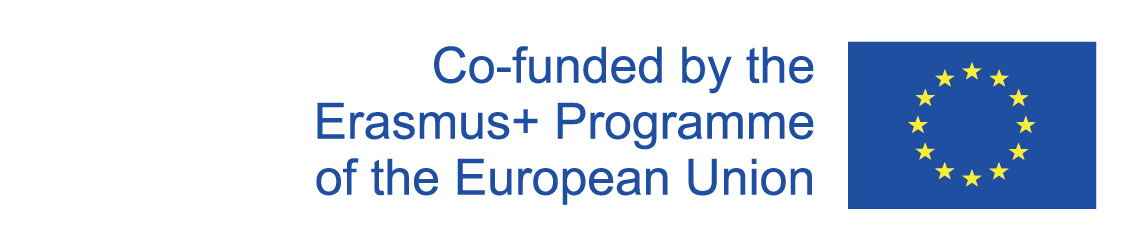 BASIC INFORMATION
Disagreement, meeting of opposing views in relationships.



Conflicts occur in a functioning relationship, a good indicator of a relationship is when both parties know how to solve them.
2020-1-SK01-KA226-SCH-094350
‹#›
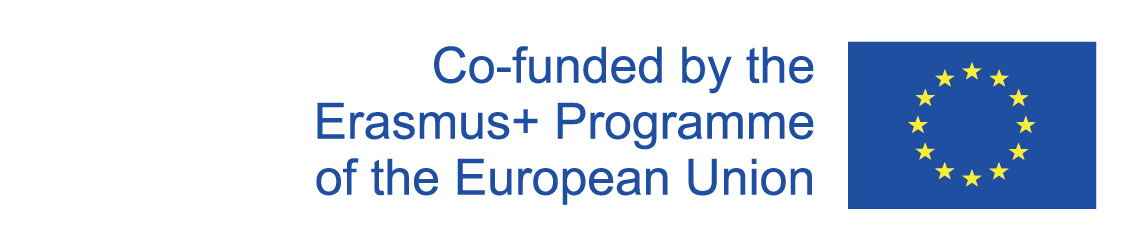 2
Ways of Conflict  „ Non-solving“
Ways how not to solve a problem
2020-1-SK01-KA226-SCH-094350
‹#›
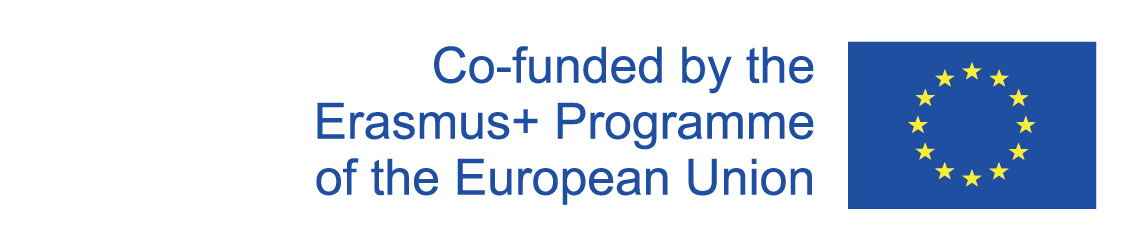 GENERAL INFORMATION
Escape

Resignation

Denial

Shifting

Suppression

Compensation

Rationalisation
2020-1-SK01-KA226-SCH-094350
‹#›
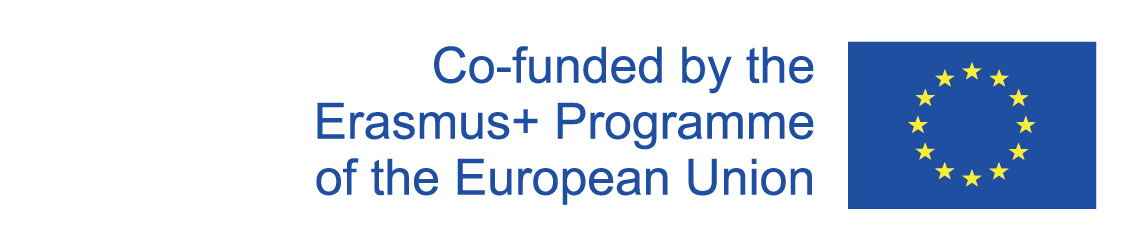 3
Ways of  Conflict Solving
„I“ statement
2020-1-SK01-KA226-SCH-094350
‹#›
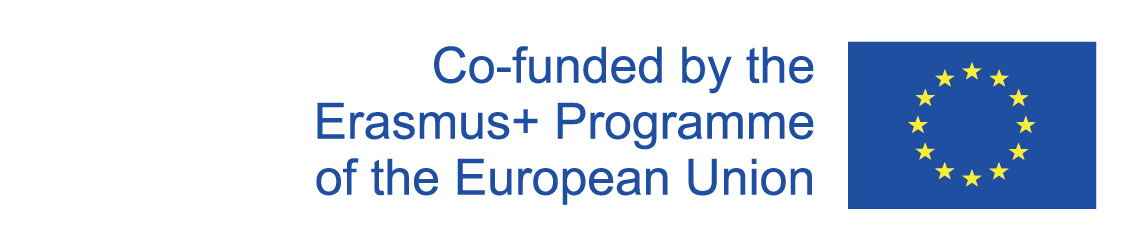 GENERAL INFORMATION
1. Self-promoting oriented communication:
The „old vinyl“ technique
Free information technique
Self-opening technique
Question initiation technique
2020-1-SK01-KA226-SCH-094350
‹#›
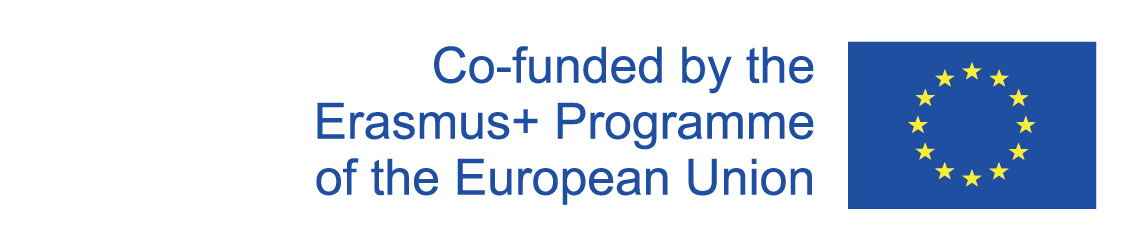 GENERAL INFORMATION
2. Consensus oriented communication:
Open door technique
Negative assertion technique
Negative questioning technique
Compromises technique
2020-1-SK01-KA226-SCH-094350
‹#›
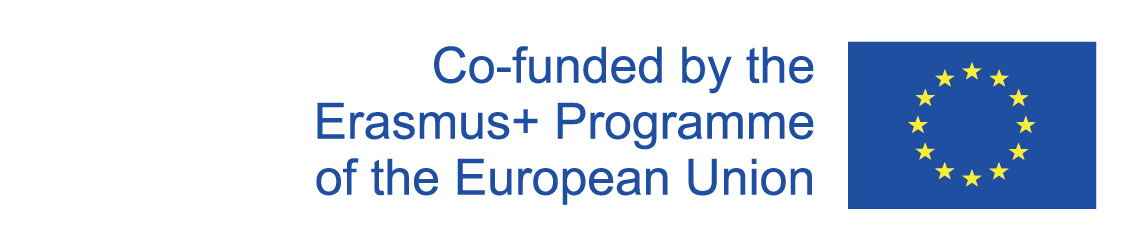 GENERAL INFORMATION
„I“ statement
2020-1-SK01-KA226-SCH-094350
‹#›
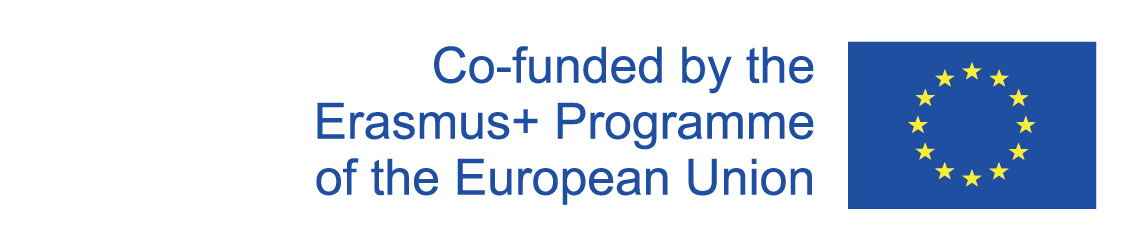 4
Teaching Materials
2020-1-SK01-KA226-SCH-094350
‹#›
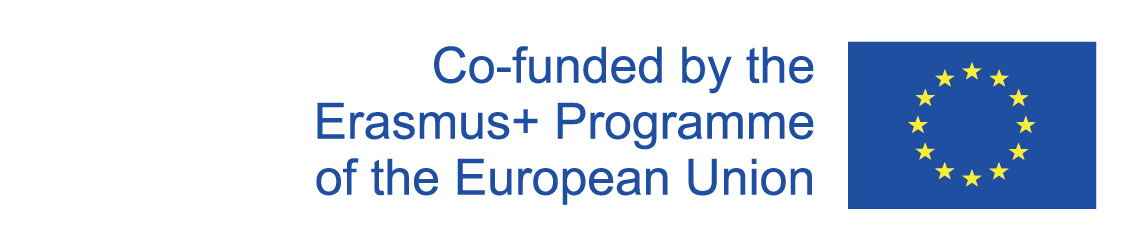 TEACHING MATERIALS
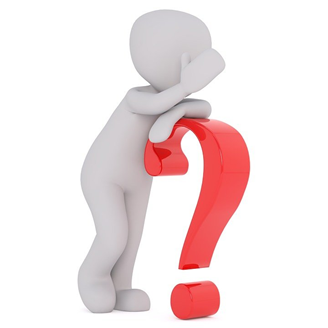 Relationship  conflict
2020-1-SK01-KA226-SCH-094350
‹#›
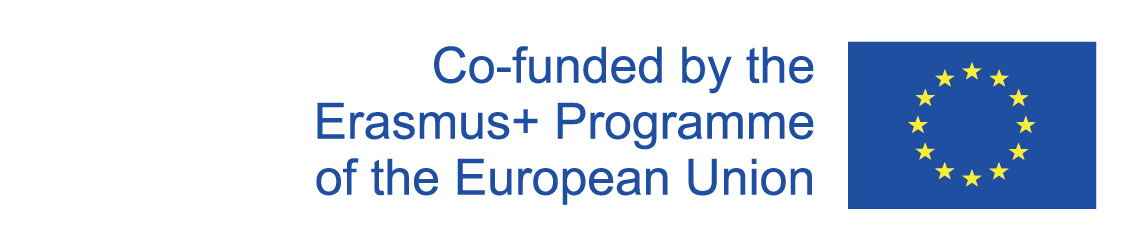 INTERACTIVE EXERCISES
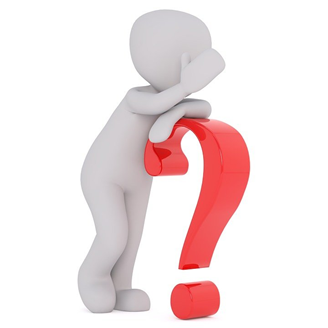 Students create teams (2 – 4).
In wordwall they have to find eight words expressing ways of „non-solving“ and solving the conflicts.
2020-1-SK01-KA226-SCH-094350
‹#›
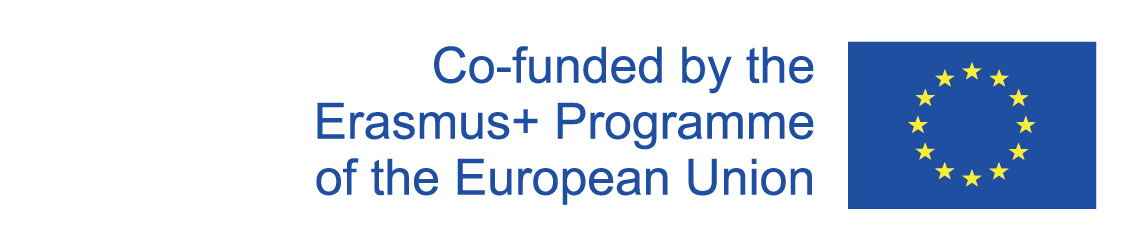 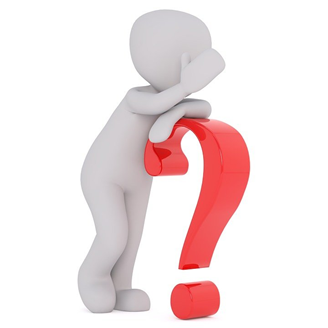 INTERACTIVE EXERCISES
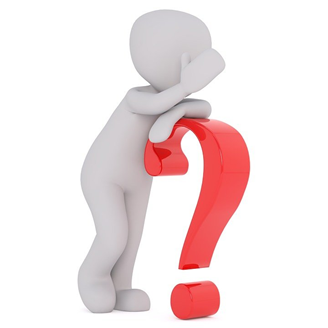 <
Students create teams (2 – 4).
In wordwall they will answer the quiz questions about the strategy of solving a relationship conflict.
2020-1-SK01-KA226-SCH-094350
‹#›
SOURCES
Hartmannová, E, Petrufová, M: Spoločenská komunikácia pre 2. ročník obchodných akadémií 

BEDNAŘÍK, A. 2001. Riešenie konfliktov. Bratislava: -PDCS. ISBN 80-968095-4-7.
‹#›
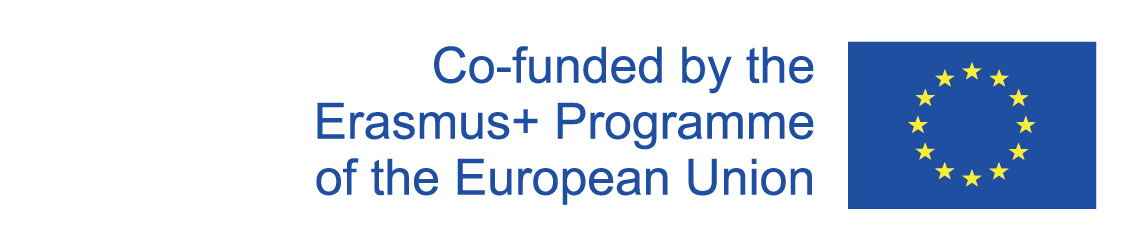 EN The European Commission's support for the production of this publication does not constitute an endorsement of the contents, which reflect the views only of the authors, and the Commission cannot be held responsible for any use which may be made of the information contained therein.
SK Podpora Európskej komisie na výrobu tejto publikácie nepredstavuje súhlas s obsahom, ktorý odráža len názory autorov, a Komisia nemôže byť zodpovedná za prípadné použitie informácií, ktoré sú v nej obsiahnuté.
2020-1-SK01-KA226-SCH-094350
‹#›